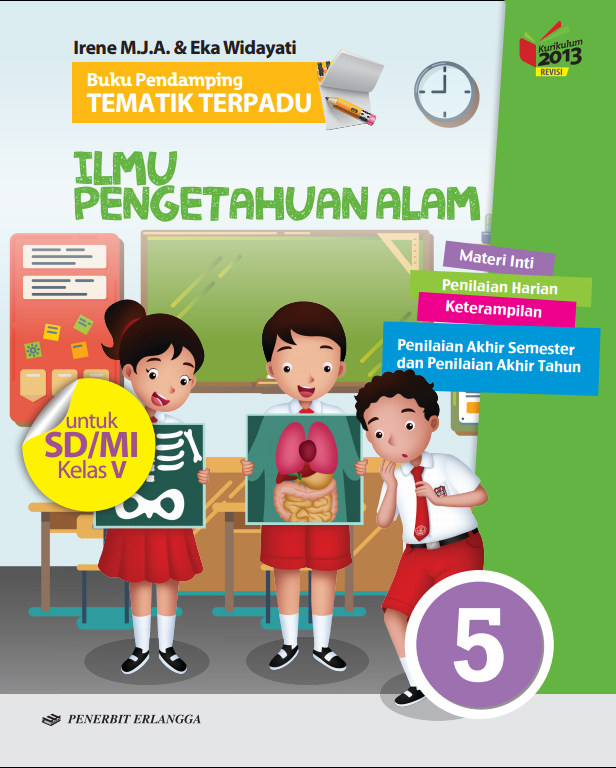 Media Mengajar
Buku Pendamping
TEMATIK TERPADU
IPA
untuk SD/MI Kelas V
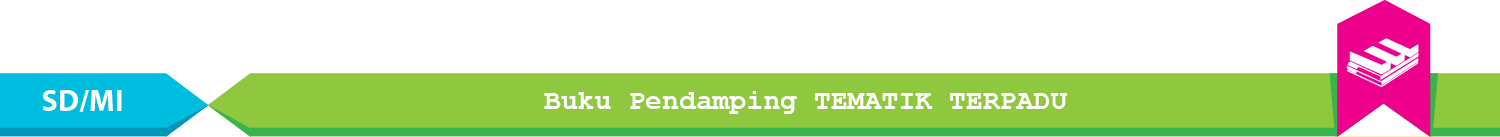 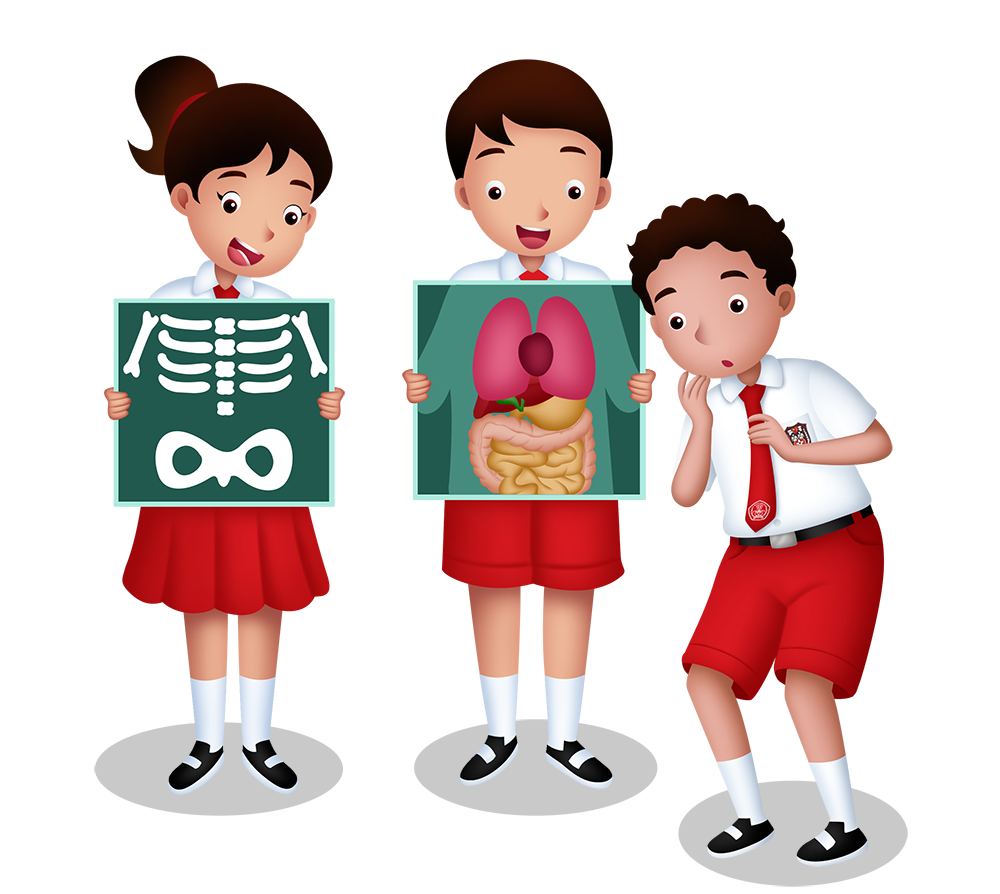 Tema 5
Ekosistem
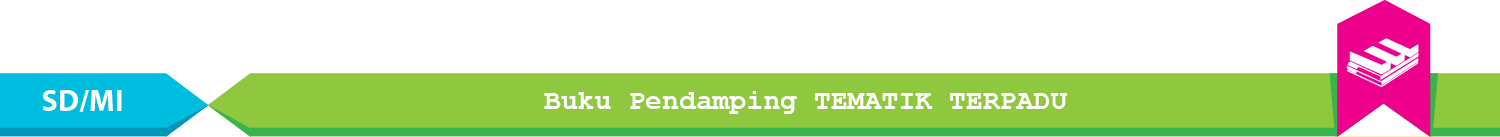 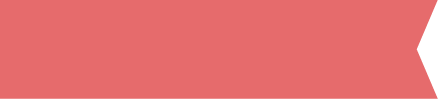 Materi Inti Subtema 1
KD 3.5
Ekosistem adalah sekumpulan makhluk hidup beserta komponen-komponen tak hidup yang saling berinteraksi di suatu lingkungan, yang membentuk sistem ekologi.
Ekosistem buatan
Ekosistem alami
Berdasarkan cara terbentuknya, ekosistem dibedakan menjadi ekosistem alami dan ekositem buatan.
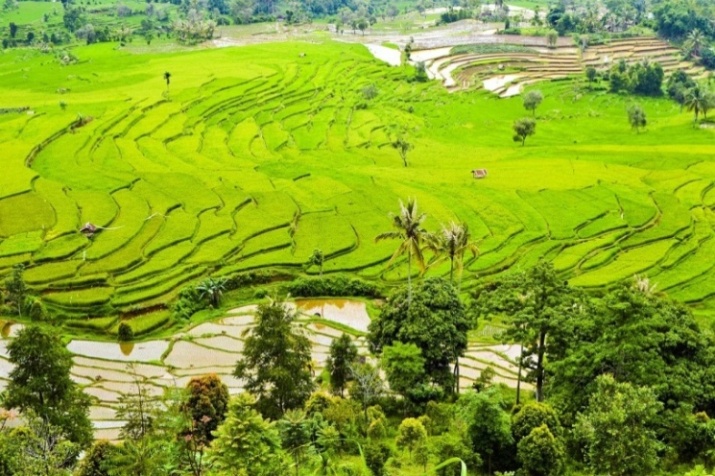 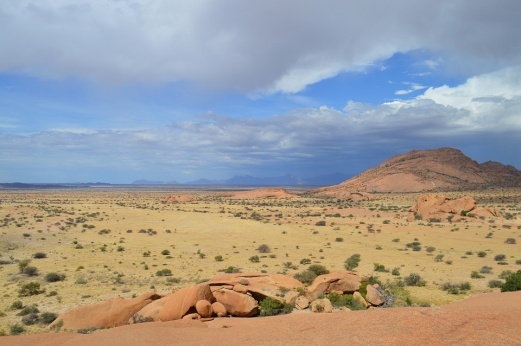 Sumber: pixabay.com
Sumber: pixabay.com
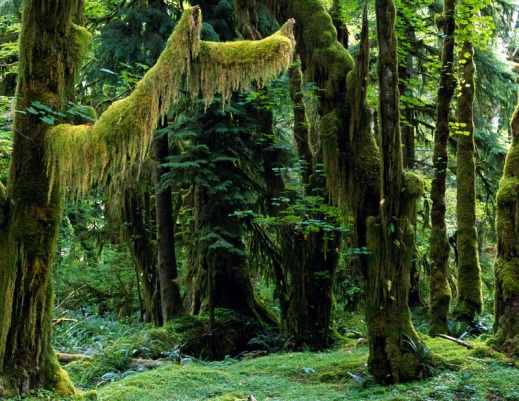 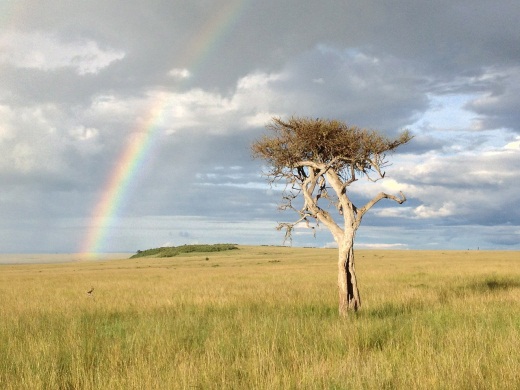 Ekosistem alami adalah ekosistem yang terbentuk secara alami. Misalnya hutan tropis, padang rumput, gurun pasir, laut, sungai, dan danau.
Hutan tropis
Padang rumput
Sumber: pixabay.com
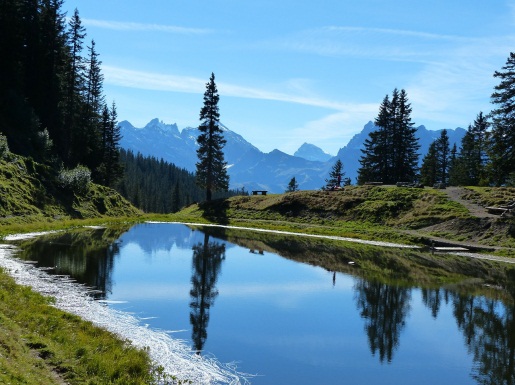 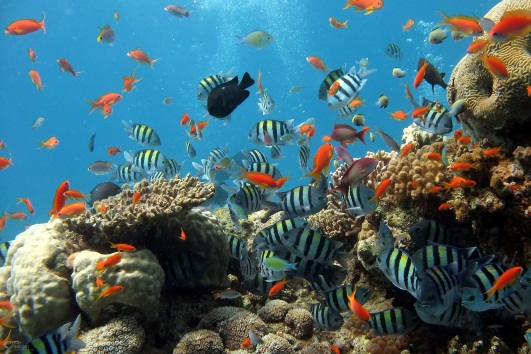 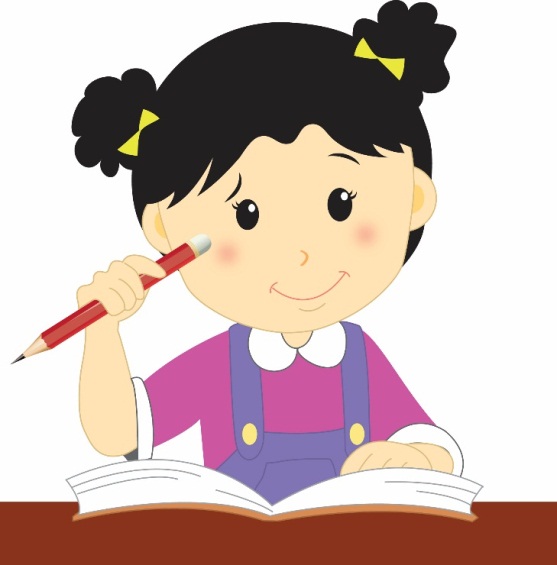 Laut
Danau
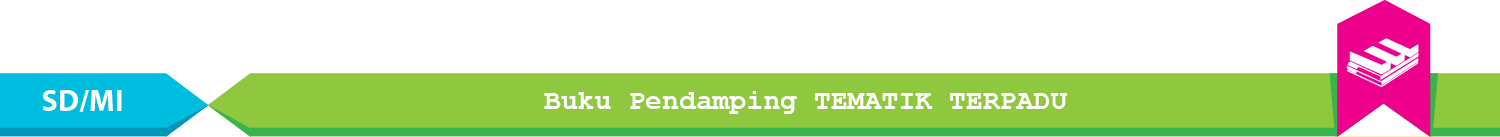 Ekosistem buatan adalah ekosistem yang dibuat dengan campur tangan manusia. Misalnya sawah, kolam, akuarium, dan taman.
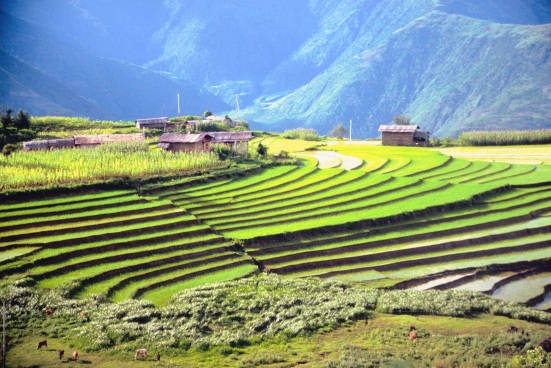 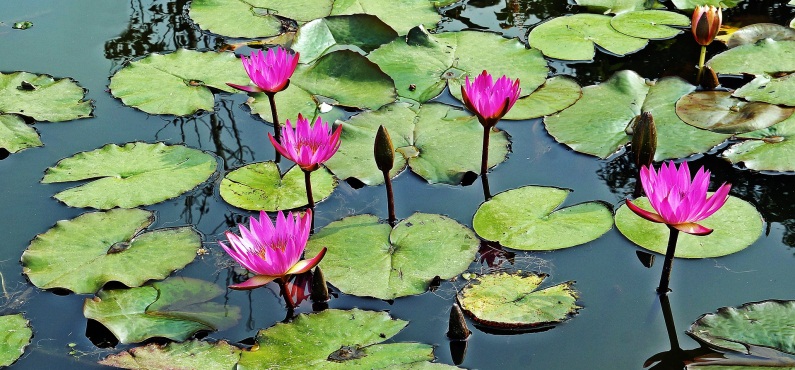 Kolam
Sawah
Sumber: pixabay.com, shutterstock.com
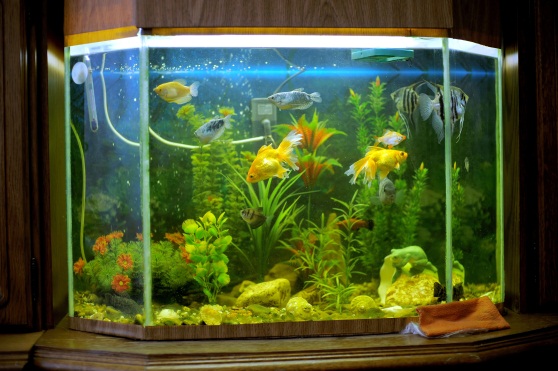 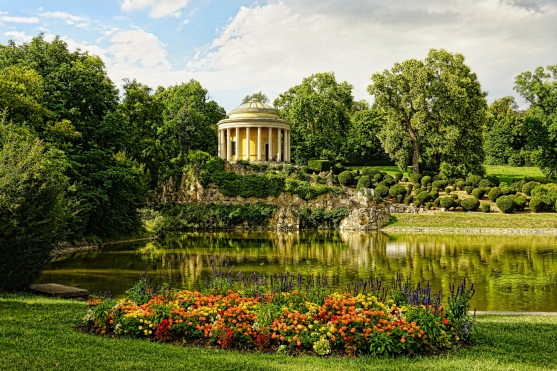 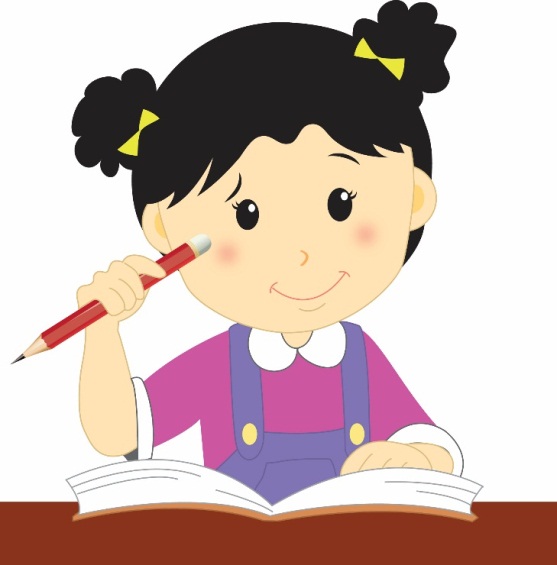 Taman
Akuarium
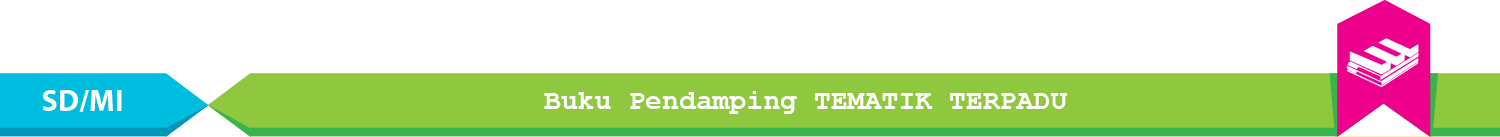  Komponen biotik adalah semua makhluk hidup dalam ekosistem. Misalnya tumbuhan, hewan, bakteri, dan manusia.
Ekosistem terdiri atas komponen biotik dan komponen abiotik.
Komponen biotik dapat dibedakan menjadi individu, populasi, dan komunitas.
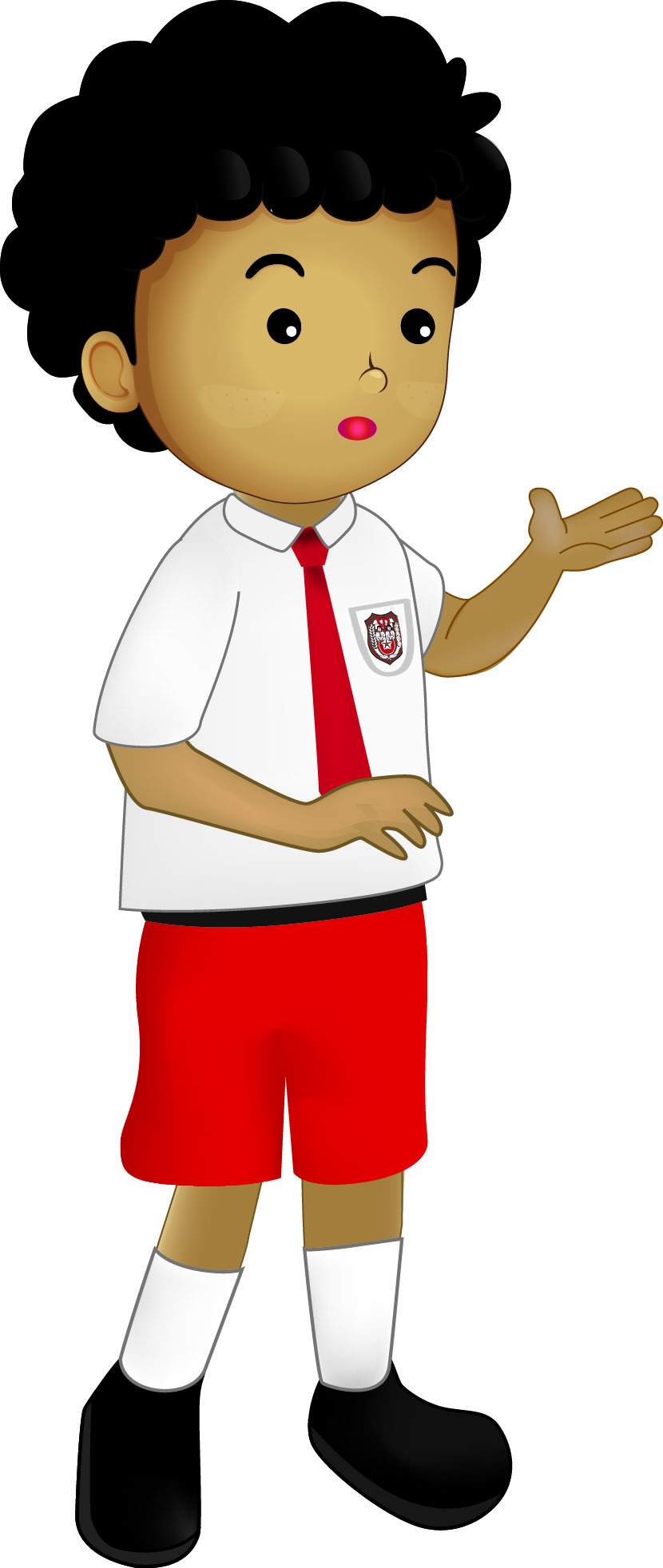  Komponen abiotik adalah semua benda tak hidup dalam ekosistem. Misalnya air, tanah, udara, dan cahaya matahari.
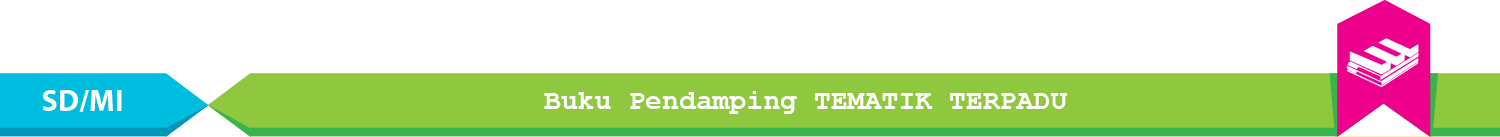 Individu adalah makhluk hidup tunggal.
Populasi adalah sekumpulan makhluk hidup sejenis yang hidup di suatu tempat.
Komunitas adalah kumpulan dua atau lebih populasi yang hidup di suatu tempat.
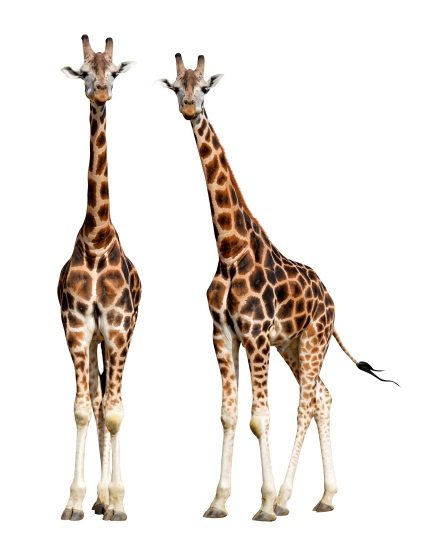 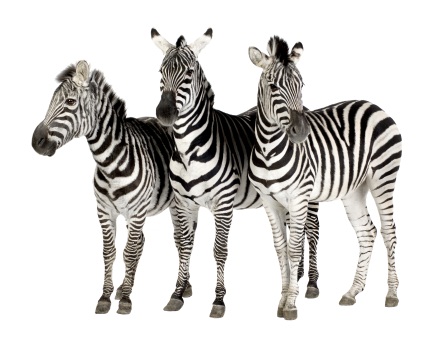 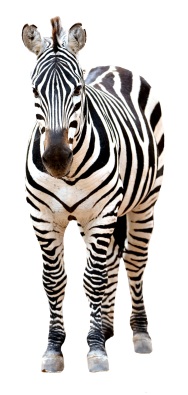 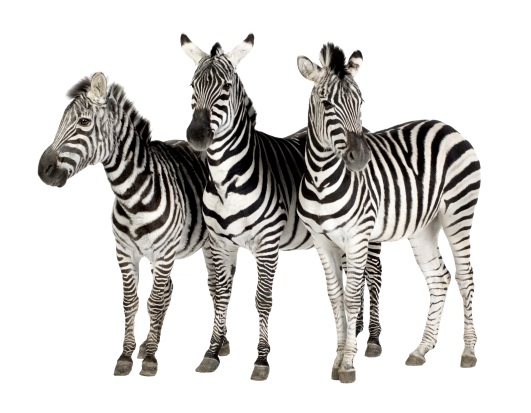 Sumber: shutterstock.com
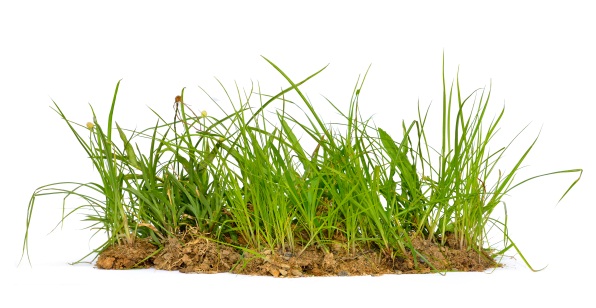 Komponen Biotik di Ekosistem
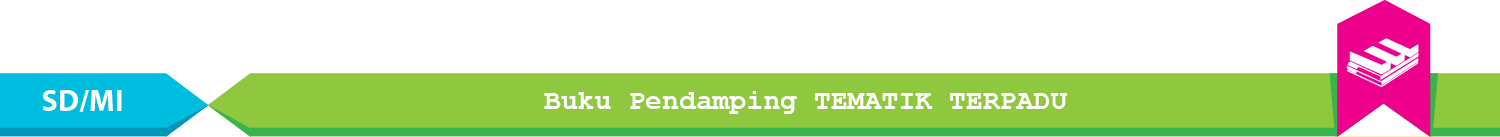 Berdasarkan jenis makanannya, hewan dibedakan menjadi herbivor, karnivor, insektivor, dan omnivor.
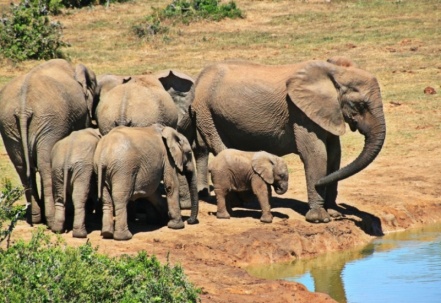 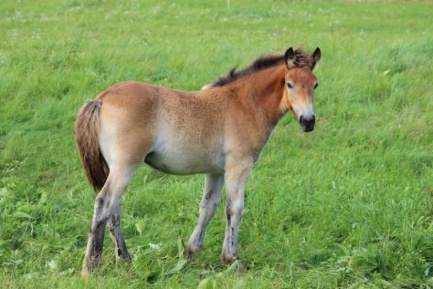 Herbivor adalah hewan pemakan tumbuhan.
Contohnya: gajah, kuda, sapi, dan kambing.
Karnivor adalah hewan pemakan daging hewan lain.
Contohnya: singa, buaya, harimau, dan hiu.
Sumber: pixabay.com
Sumber: pixabay.com
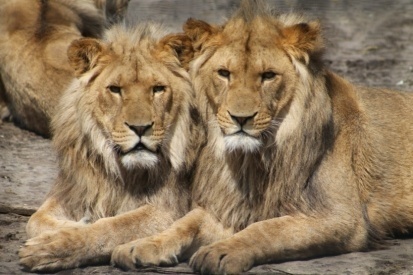 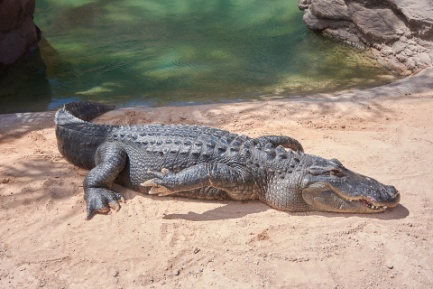 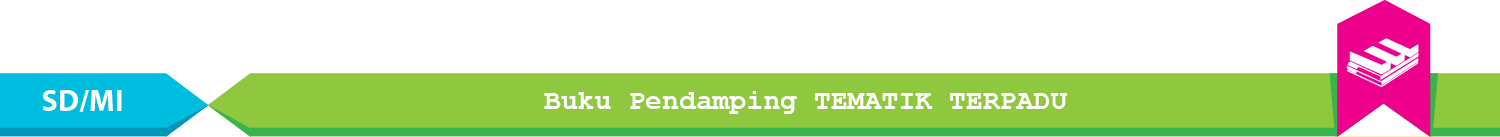 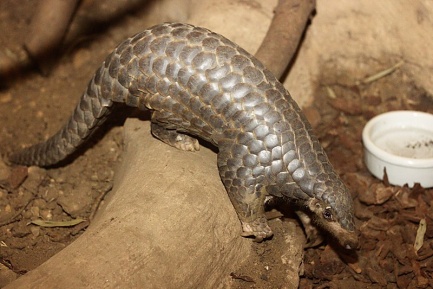 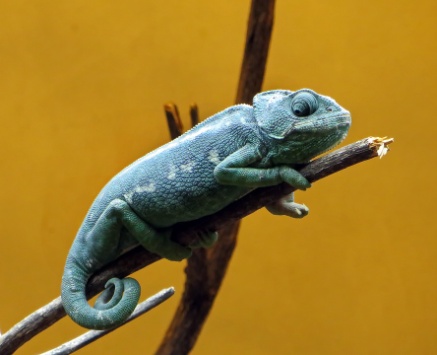 Omnivor, adalah hewan pemakan tumbuhan dan hewan lain.
Contohnya: ayam, orang utan, gorila, dan beruang.
Insektivor, adalah hewan pemakan serangga.
Contohnya: trenggiling, bunglon, dan kodok.
Sumber: commons.wikimedia.org, pixabay.com
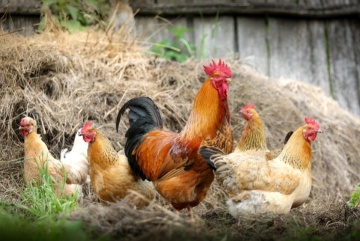 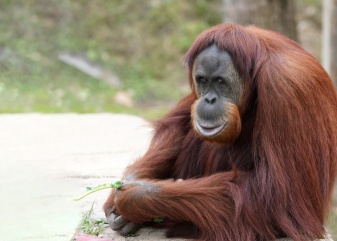 Sumber: pixabay.com
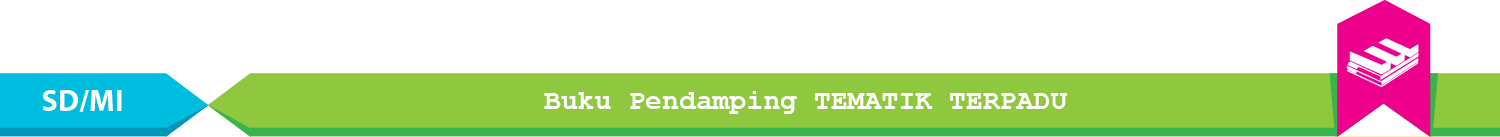 Makhluk hidup mengalami daur hidup.
Daur hidup adalah proses perkembangan yang dialami makhluk hidup sejak lahir hingga menghasilkan keturunan baru untuk melestarikan jenisnya.
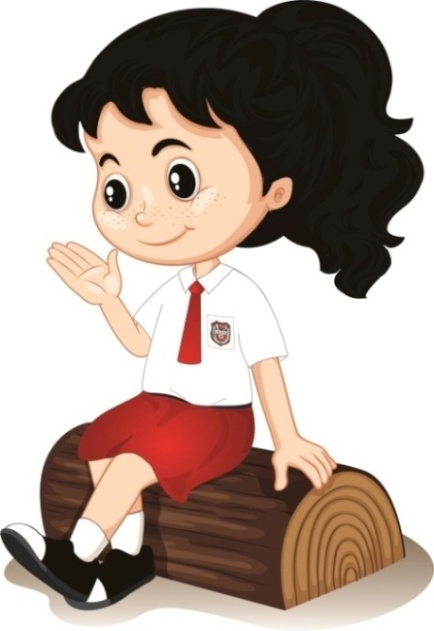 Ada hewan yang mengalami perubahan bentuk selama daur hidupnya dan ada juga yang tidak.
Perubahan bentuk tubuh hewan yang sangat jelas dalam daur hidupnya disebut metamorfosis.
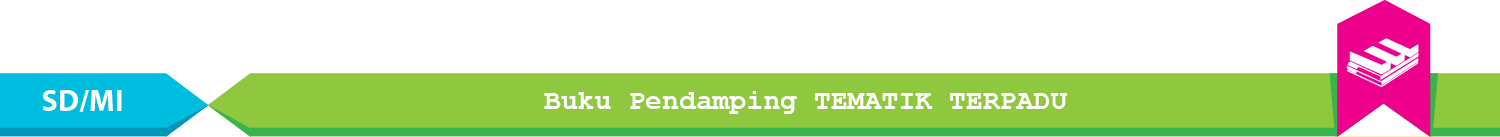 Contoh makhluk hidup yang tidak mengalami metamorfosis adalah ayam.
Bentuk tubuh ayam sejak menetas dari telur hingga dewasa tidak terlalu berubah.
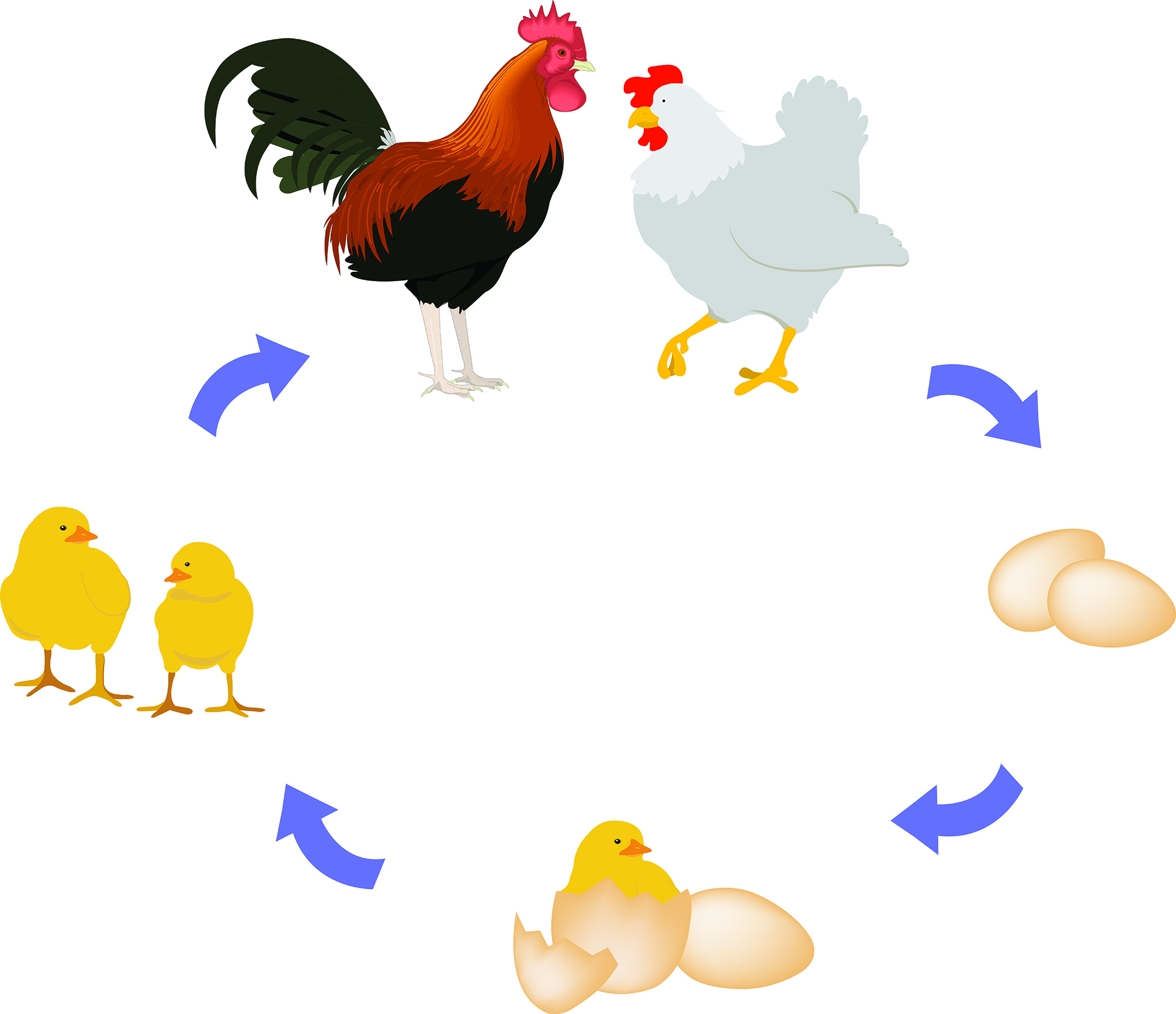 Contoh hewan lainnya yang tidak mengalami metamorfosis, yaitu kucing, kelinci, dan ikan.
Ayam dewasa
Ada hewan yang mengawali hidupnya dari telur dan ada hewan yang mengawali hidupnya dari anak hewan.
Telur
Anak ayam
Telur menetas
Sumber: shutterstock.com
Metamorfosis hewan dapat dibedakan menjadi metamorfosis sempurna dan metamorfosis tidak sempurna.
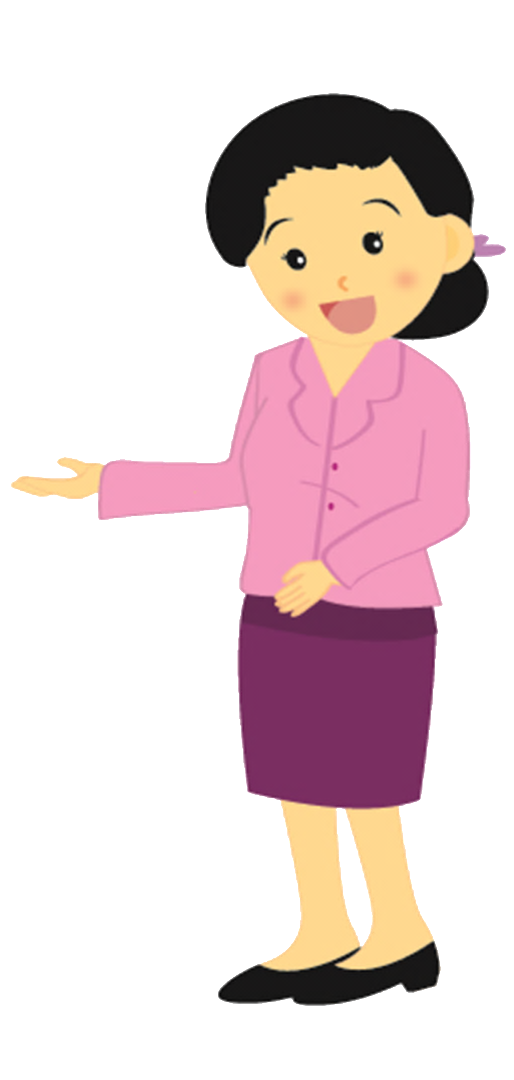 Hewan yang mengalami metamorfosis sempurna mengalami tahap pupa (kepompong). Contohnya kupu-kupu, ngengat, nyamuk, dan lalat.
Hewan yang mengalami metamorfosis tidak sempurna mengalami tahap nimfa. Contohnya belalang dan kecoak.
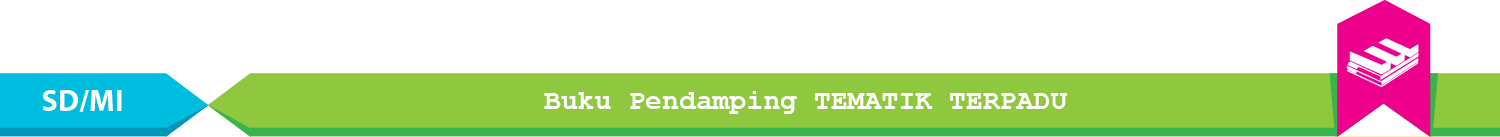 Metamorfosis tidak sempurna
Metamorfosis sempurna
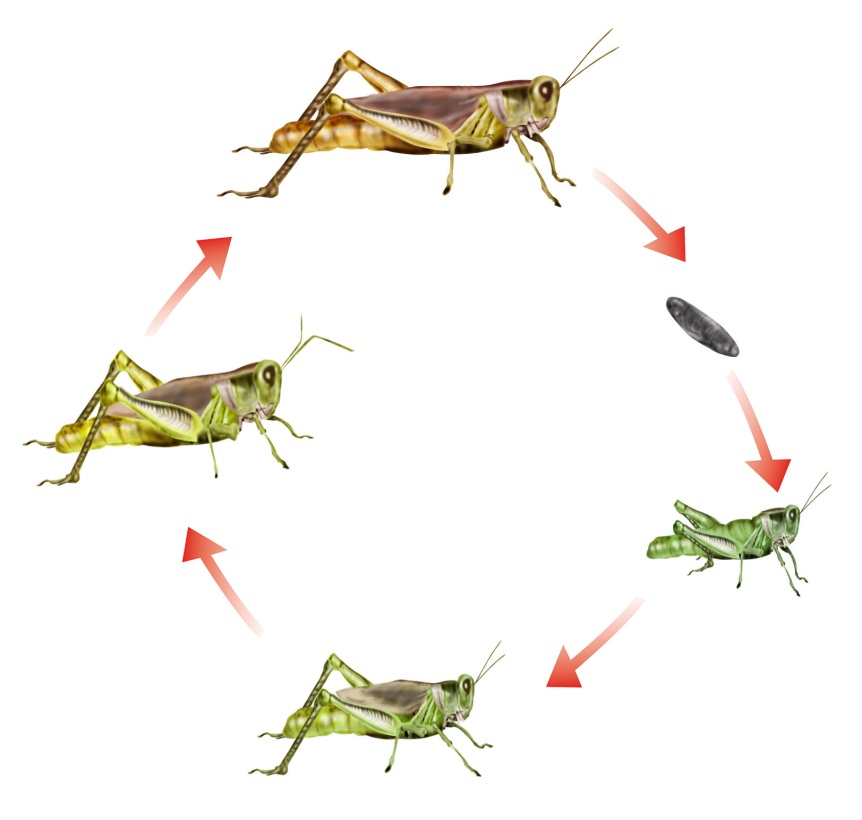 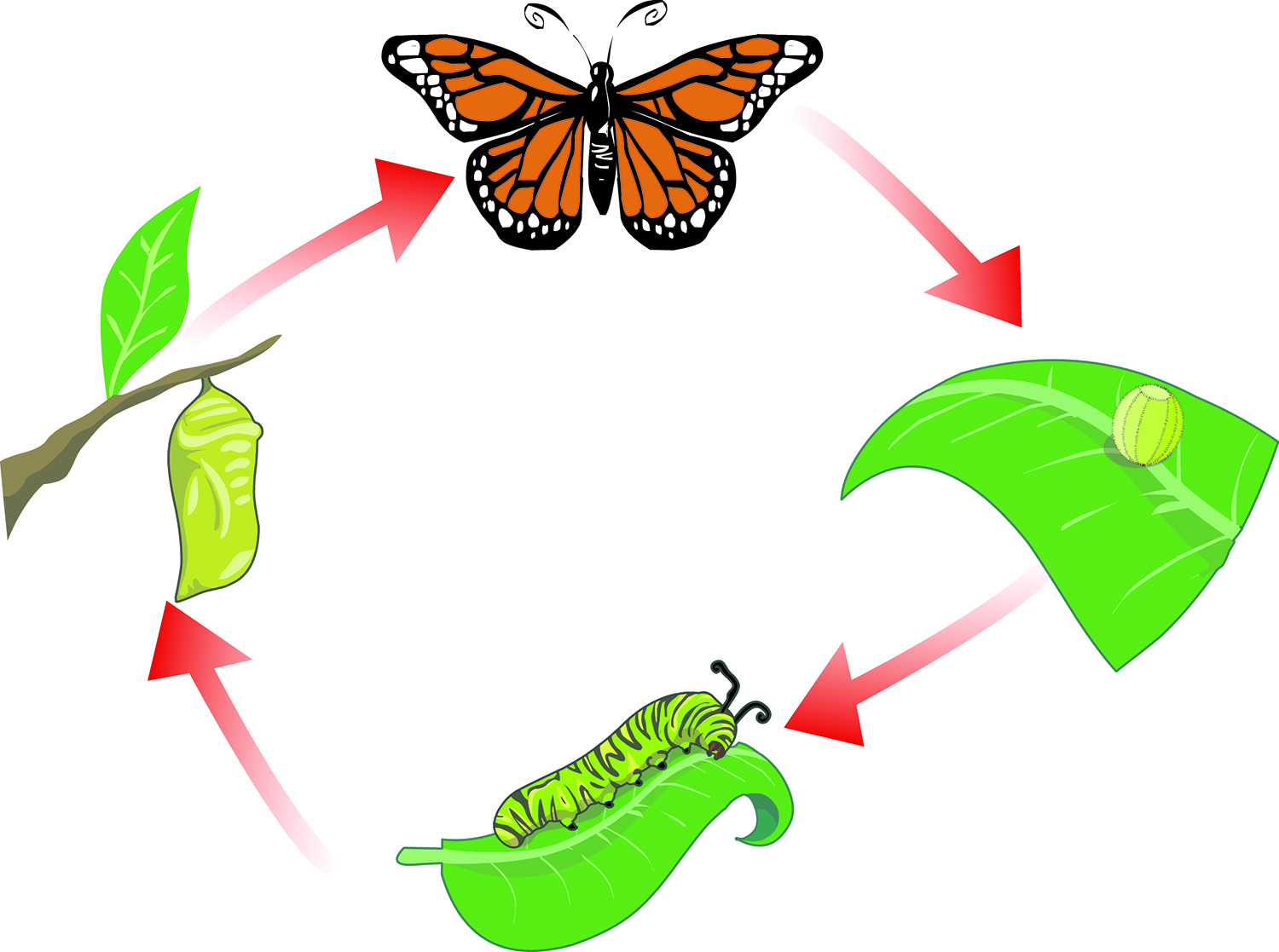 Belalang dewasa
Kupu-kupu dewasa (imago)
Telur
Nimfa III
Telur
Kepompong (pupa)
Nimfa I
Ulat (larva)
Nimfa II
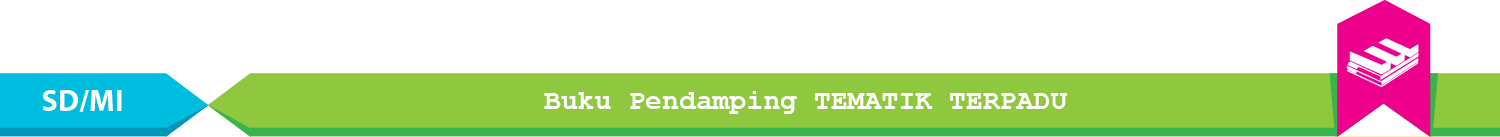 Sumber: shutterstock.com
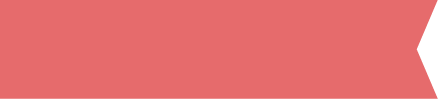 Materi Inti Subtema 2
KD 3.5
Rantai makanan adalah hubungan makan dan dimakan antarmakhluk hidup dalam suatu ekosistem.
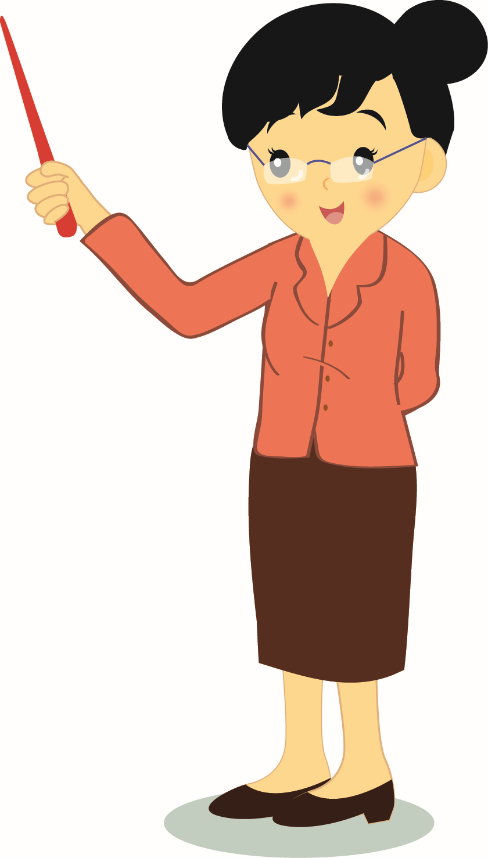 Perhatikan contoh rantai makanan berikut.
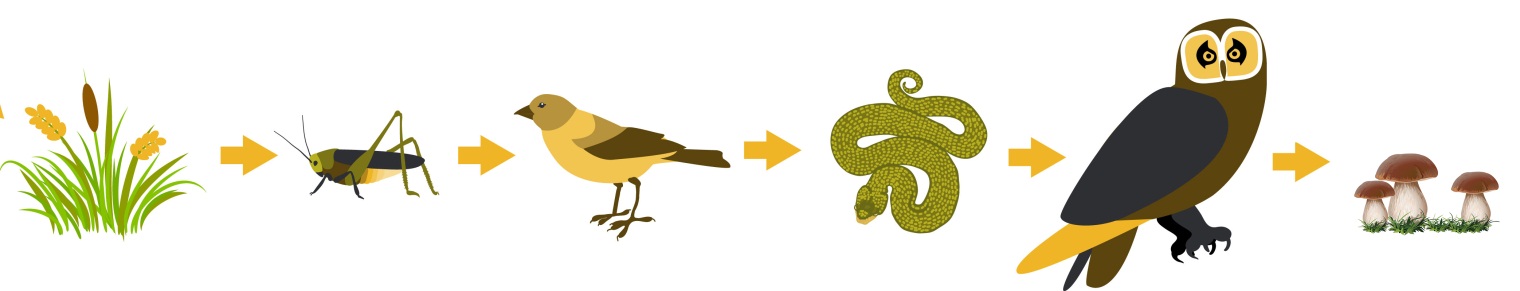 Sumber: shutterstock.com
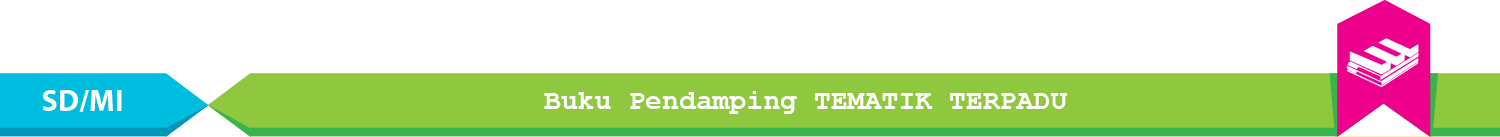 Komponen Rantai Makanan
Produsen dapat membuat makanannya sendiri. Misalnya pohon, rumput, dan tumbuhan lainnya.
Konsumen mendapat makanannya dari makhluk hidup lain. Sumber makanannya adalah produsen atau konsumen lain.
Pengurai bertugas mengurai sisa-sisa makhluk hidup yang sudah mati.
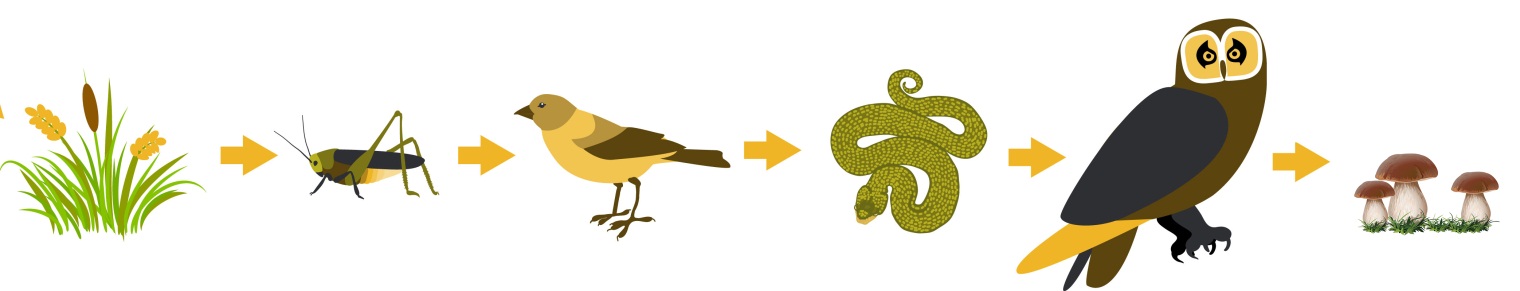 Sumber: shutterstock.com
Pengurai
Produsen
Konsumen tingkat I
Konsumen tingkat II
Konsumen tingkat III
Konsumen tingkat IV
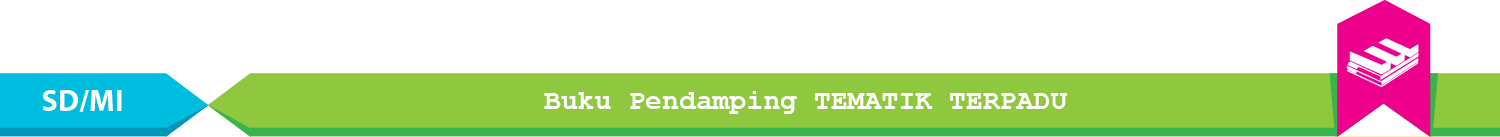 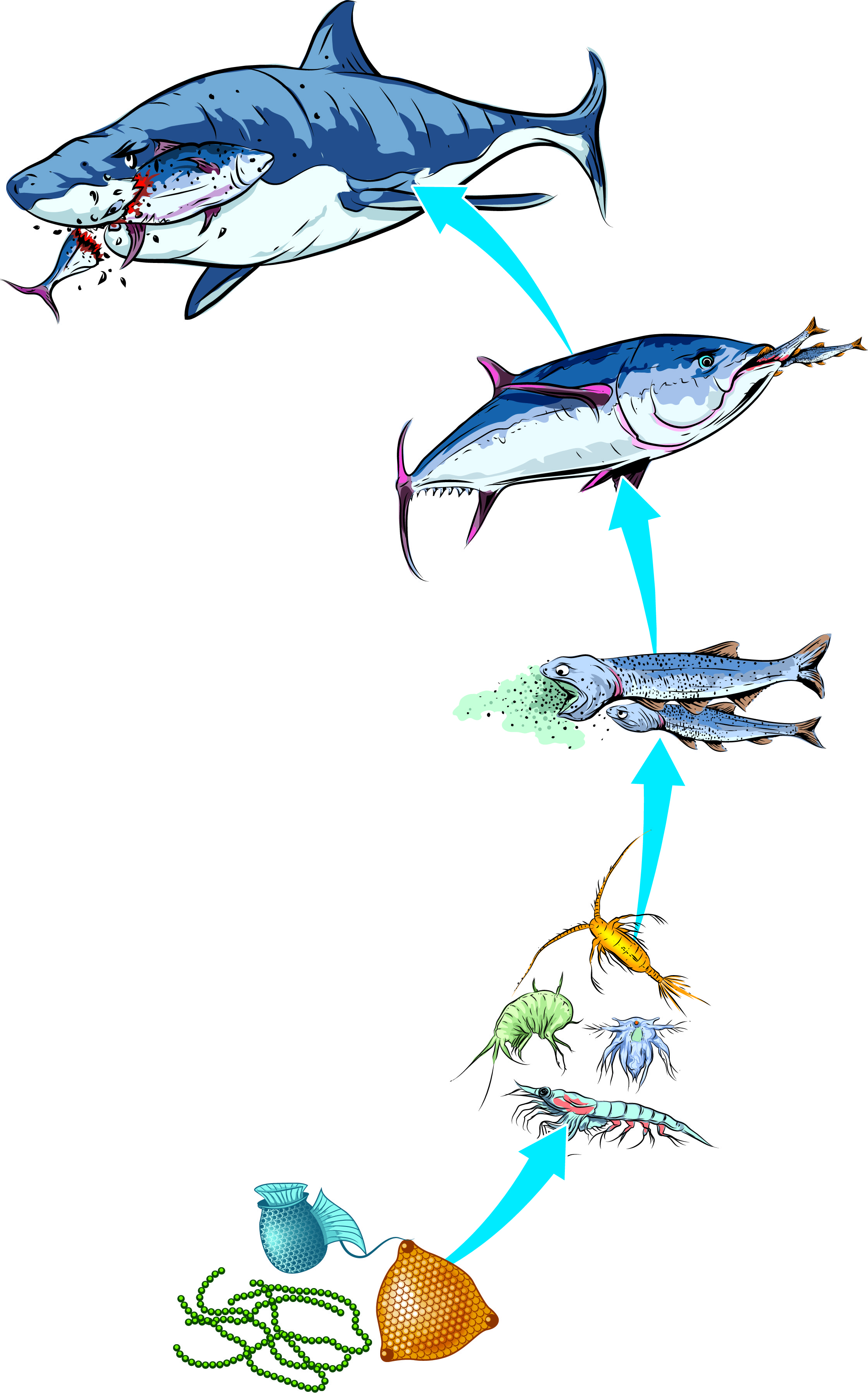 Latihan
Perhatikan rantai makanan di samping!
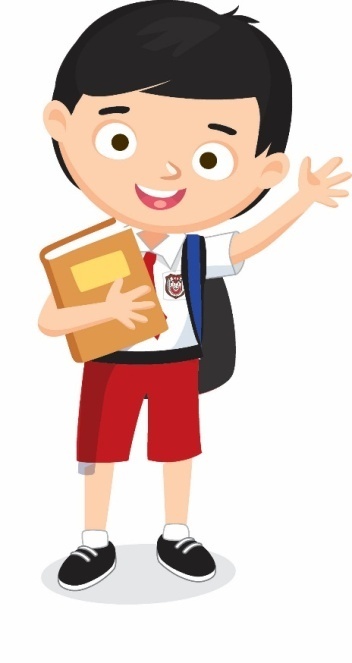 Jelaskan peran setiap makhluk hidup dalam rantai makanan tersebut!
Sumber: shutterstock.com
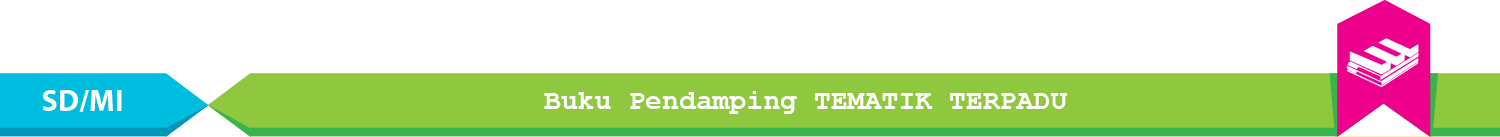 Antarmakhluk hidup membentuk pola interaksi (hubungan).
Contoh pola interaksi dalam ekosistem, yaitu kompetisi, predasi, dan simbiosis.
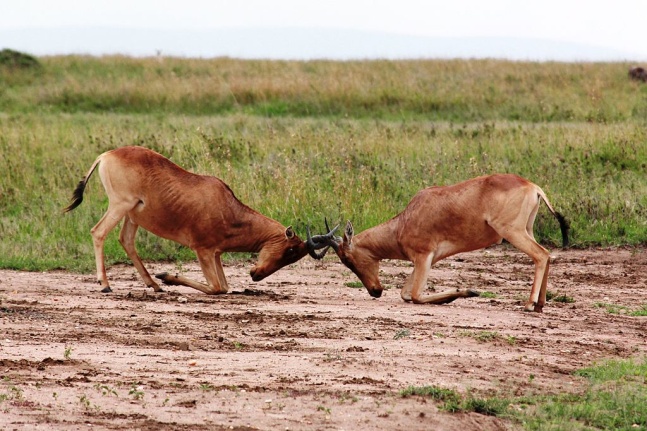 Kompetisi, yaitu persaingan antara dua atau lebih jenis makhluk hidup untuk mendapatkan sumber daya alam yang terbatas.
Sumber: shutterstock.com
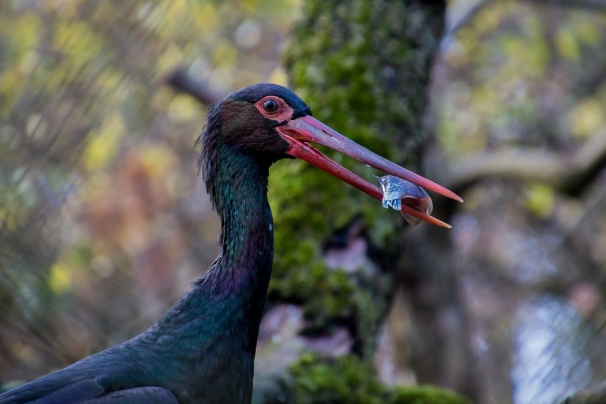 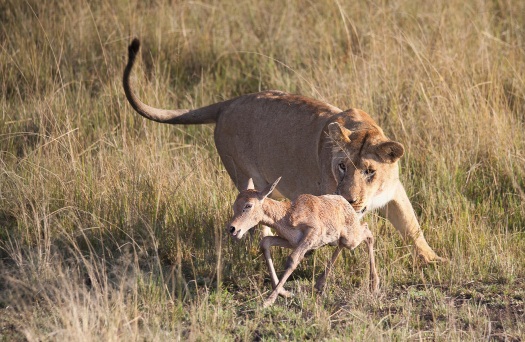 Predasi, yaitu hubungan antara pemangsa dan mangsa.
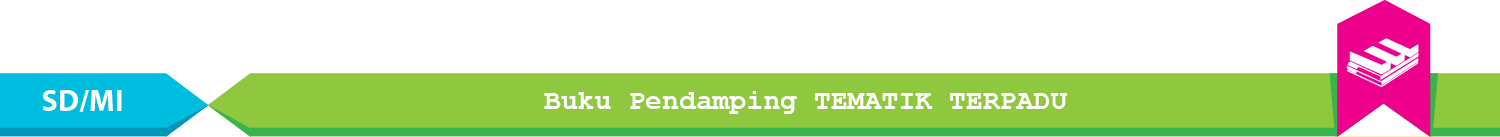 Sumber: pixabay.com
Antarmakhluk hidup membentuk pola interaksi (hubungan).
Contoh pola interaksi dalam ekosistem yaitu kompetisi, predasi, dan simbiosis.
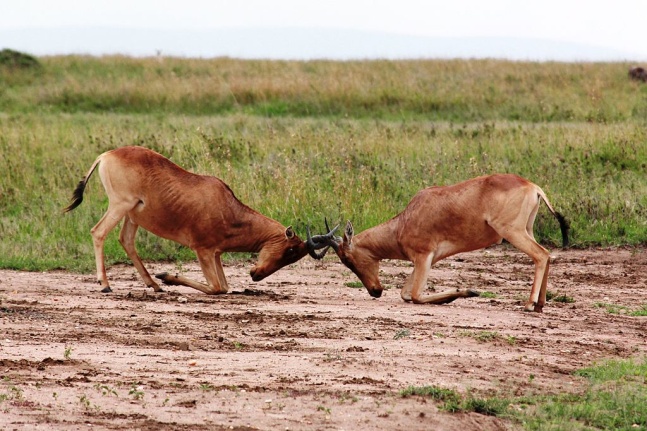 Kompetisi, yaitu persaingan antara dua atau lebih jenis makhluk hidup untuk mendapatkan sumber daya alam yang terbatas.
Sumber: shutterstock.com
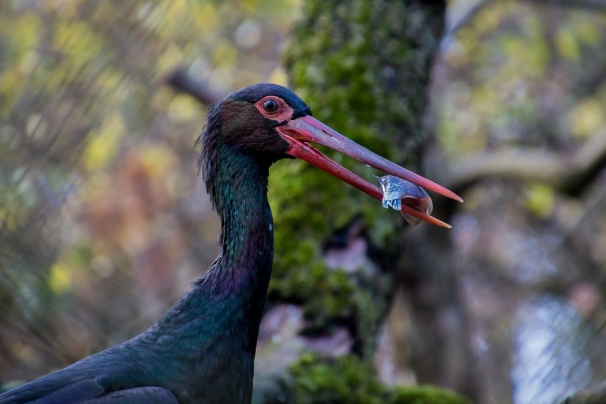 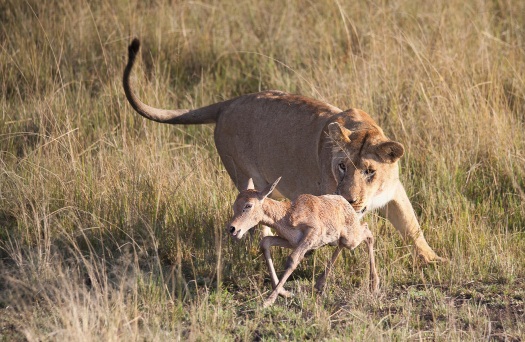 Predasi, yaitu hubungan antara pemangsa dan mangsa.
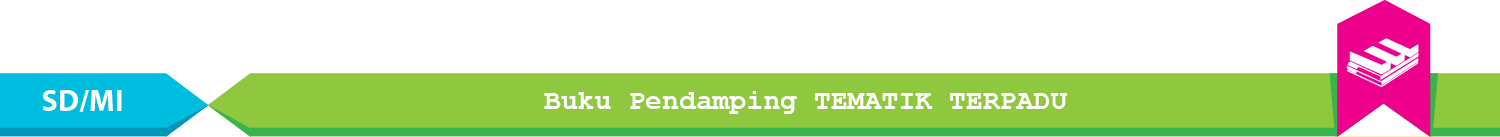 Sumber: pixabay.com
Simbiosis adalah hubungan antara dua atau lebih makhluk hidup yang hidup bersama.Simbiosis dapat dibedakan menjadi simbiosis mutualisme, komensalisme, dan parasitisme.
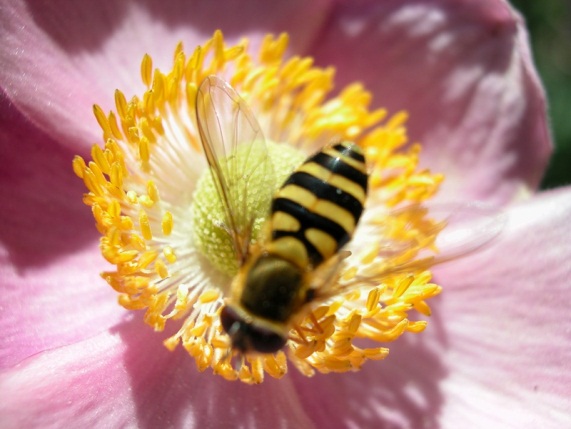 Simbiosis mutualisme antara lebah dan tumbuhan berbunga.
Sumber: pixabay.com
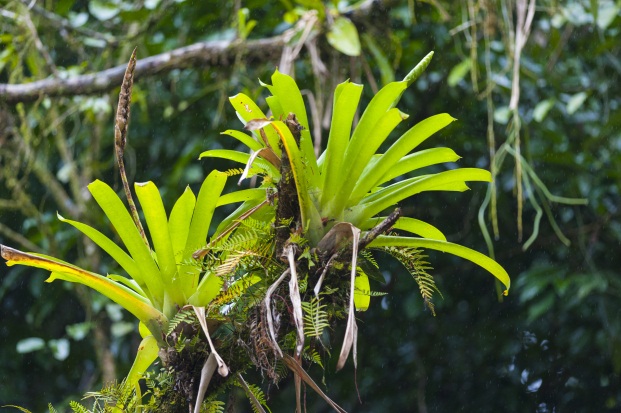 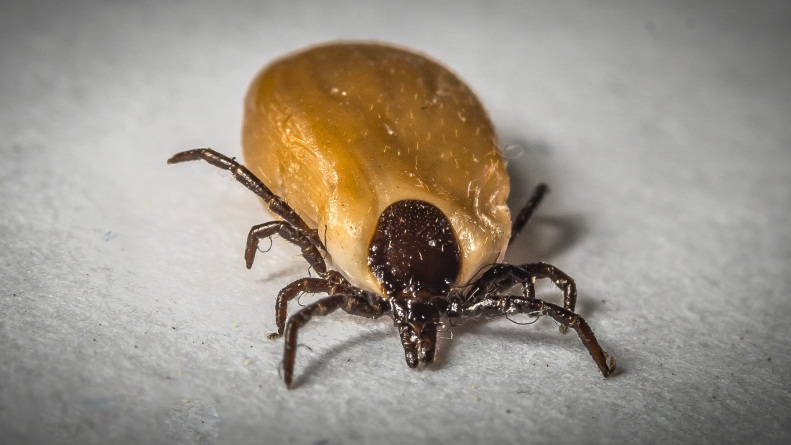 Sumber: shutterstock.com
Sumber: pixabay.com
Simbiosis komensalisme antara tumbuhan paku dan pohon.
Simbiosis parasitisme antara caplak dan kucing.
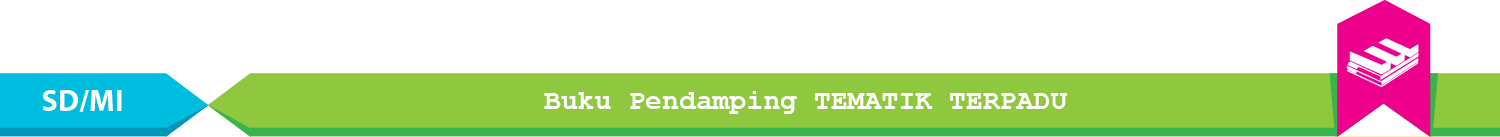 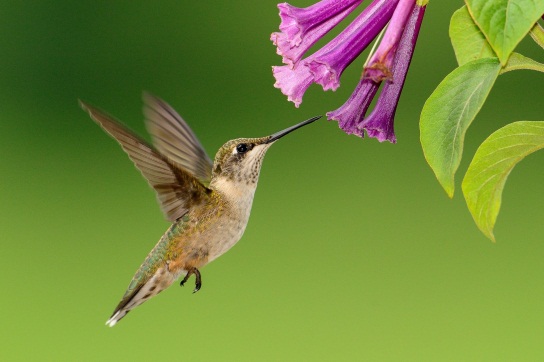 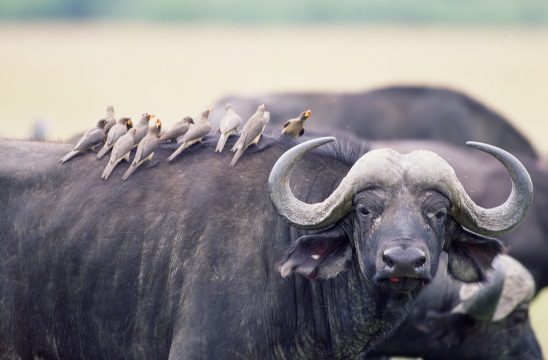 Simbiosis mutualisme terjadi jika kedua pihak yang terlibat saling menguntungkan.
Sumber: pixabay.com
Misalnya, hubungan burung dan tumbuhan berbunga serta hubungan kerbau dan jalak.
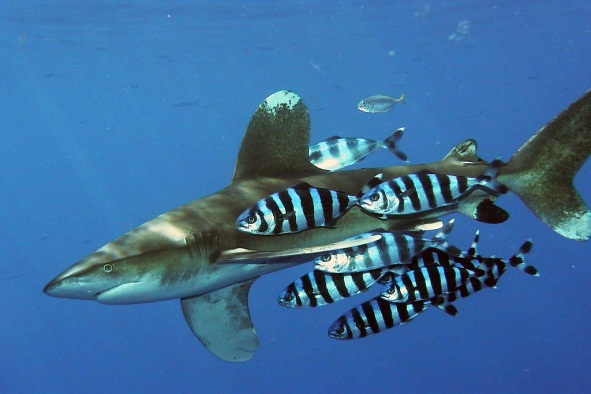 Sumber: pixabay.com
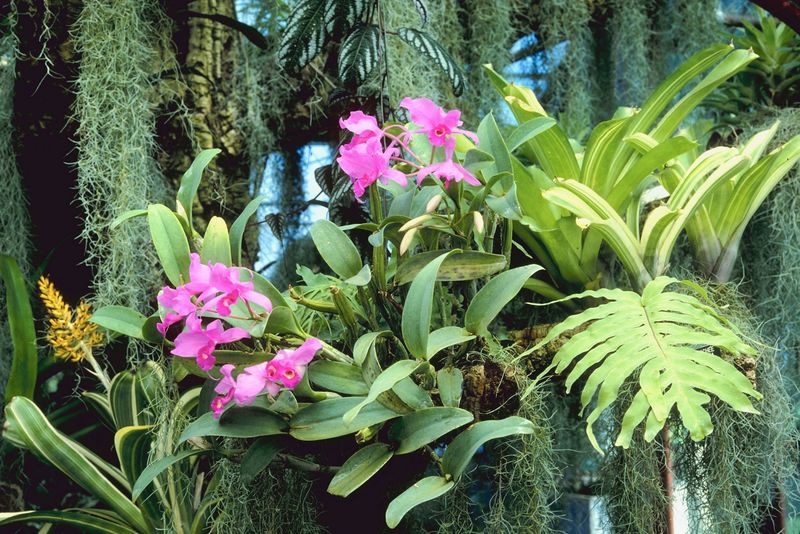 Simbiosis komensalisme terjadi ketika salah satu pihak yang terlibat diuntungkan, sedangkan pihak yang lain tidak diuntungkan atau dirugikan.
Misalnya, hubungan ikan hiu dan remora serta hubungan anggrek dan pohon besar.
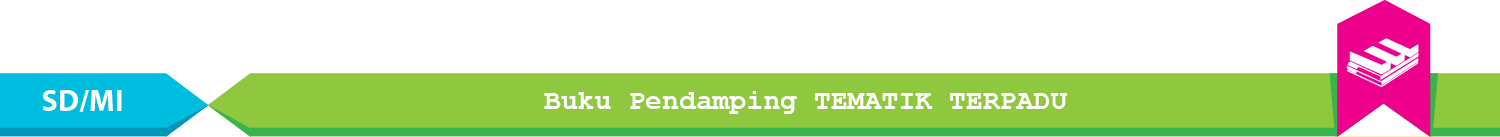 Simbiosis parasitisme terjadi jika satu pihak diuntungkan dan pihak yang lain dirugikan.
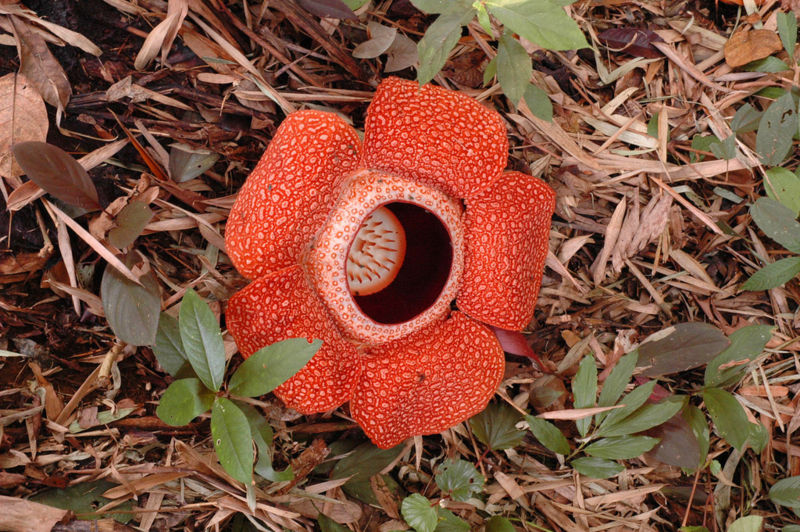 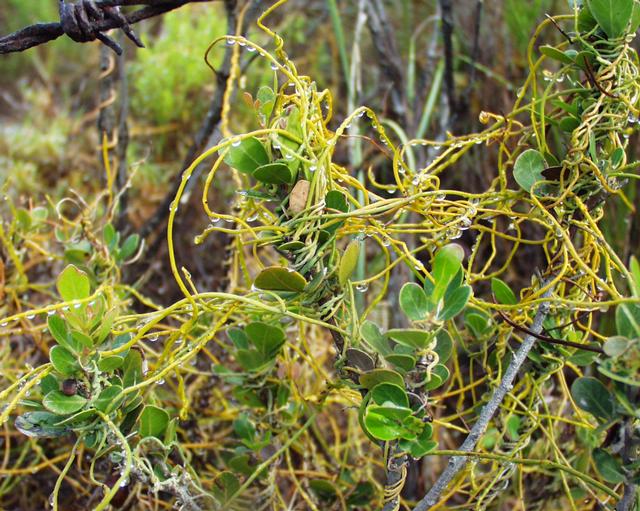 Sumber: pixabay.com, shutterstock.com
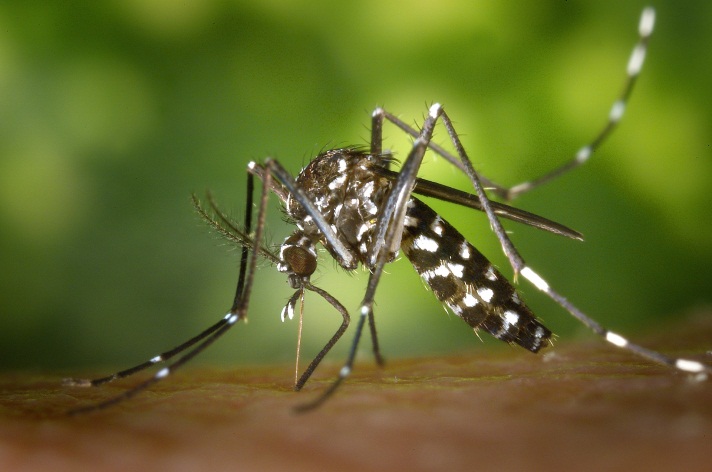 Misalnya, hubungan tali putri dan tumbuhan teh-tehan, hubungan nyamuk dan manusia, serta hubungan tumbuhan raflesia dan tumbuhan inang.
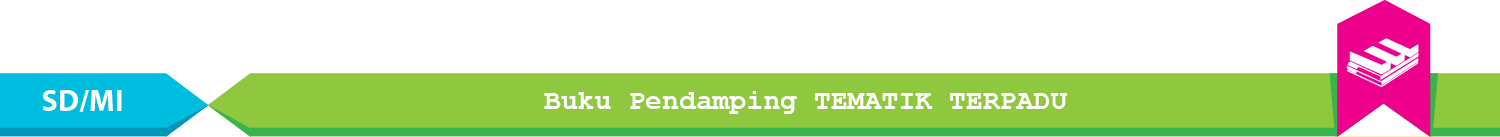 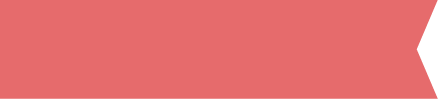 Materi Inti Subtema 3
KD 3.5
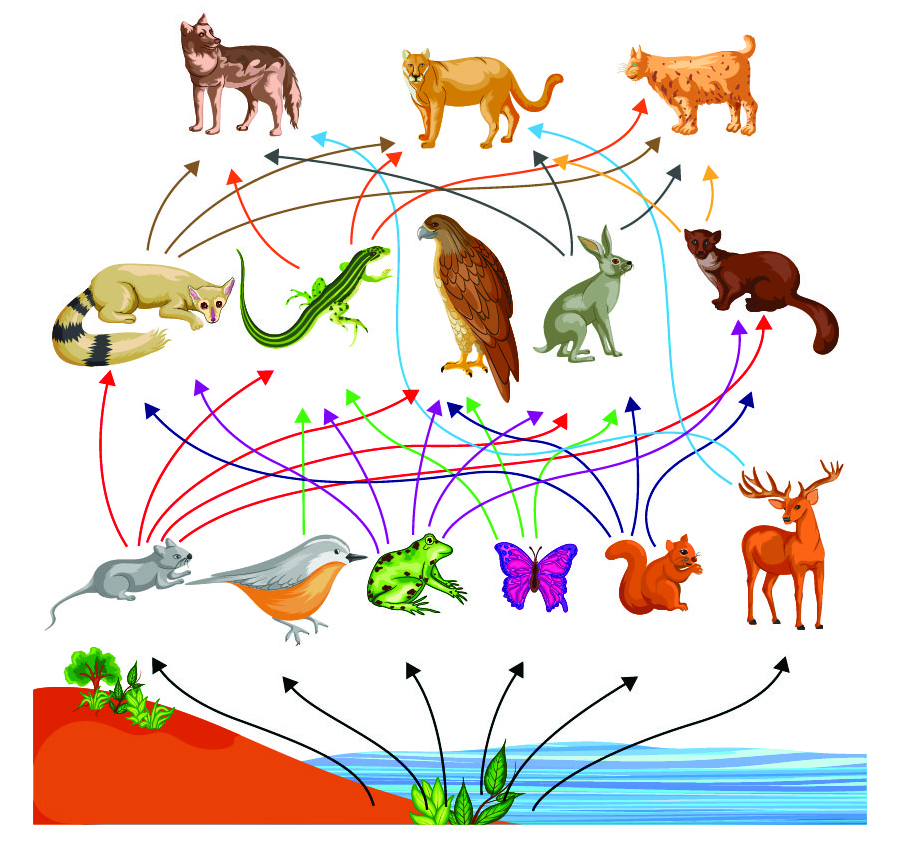 Beberapa rantai makanan yang saling berhubungan disebut jaring-jaring makanan.
Dalam sebuah jaring-jaring makanan, mungkin terdapat lebih dari satu produsen, konsumen tingkat I, konsumen tingkat II, konsumen tingkat III, dan seterusnya.
Sumber: shutterstock.com
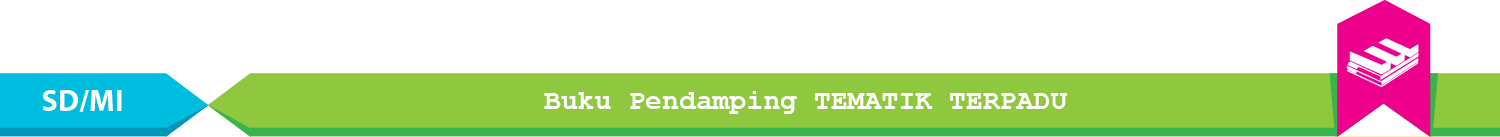 Perubahan populasi salah satu komponen penyusun ekosistem dapat menyebabkan terganggunya rantai makanan dan keseimbangan ekosistem.
Perhatikan rantai makanan berikut.
Pada rantai makanan tersebut, jika populasi belalang (konsumen tingkat I) berkurang, populasi rumput (produsen) dapat bertambah karena pemangsanya berkurang.
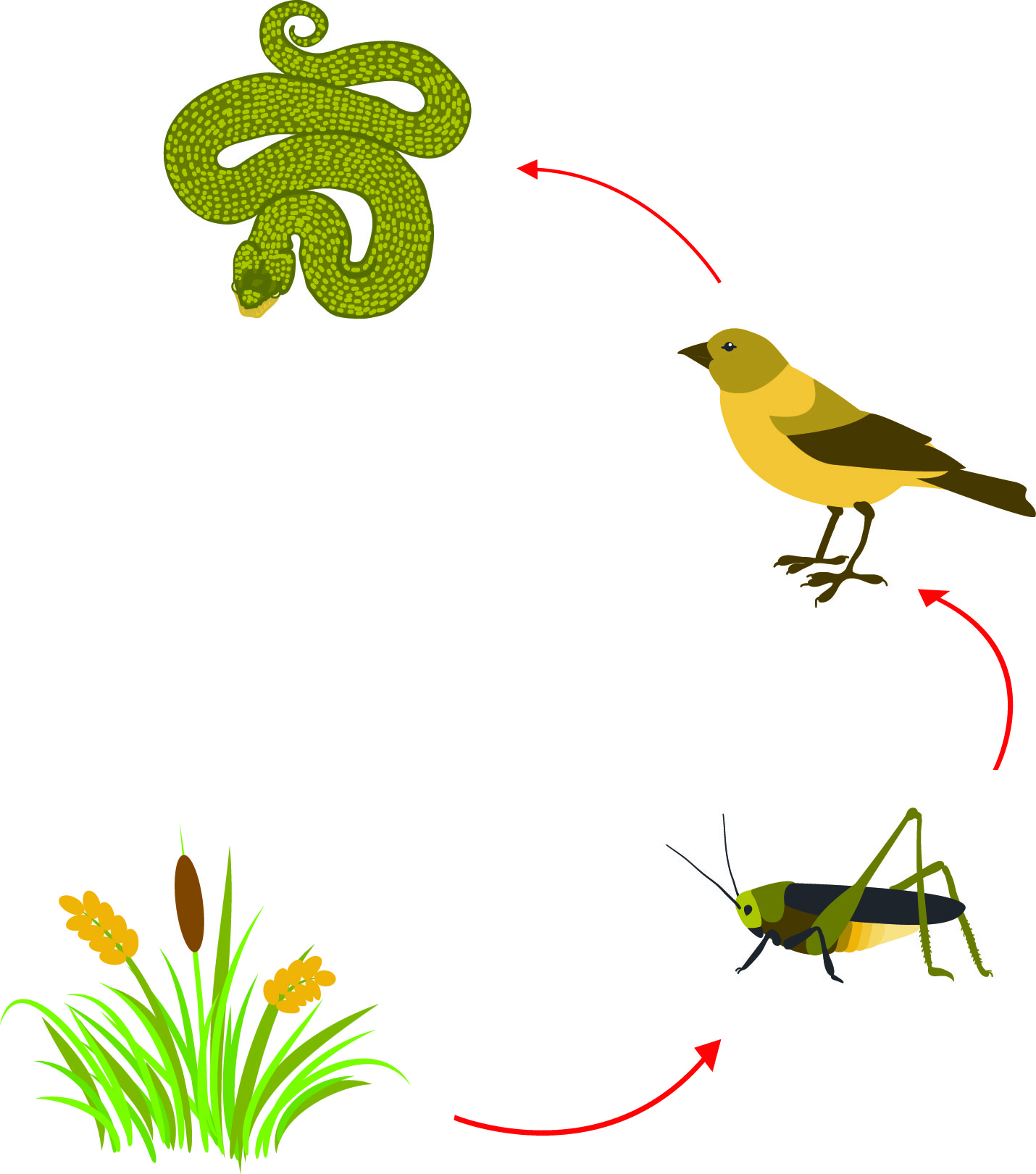 Ular
Namun sebaliknya, populasi burung (konsumen tingkat II) justru dapat berkurang karena makanannya berkurang.
Burung
Rumput
Belalang
 Latihan
Jika populasi burung bertambah, apa yang terjadi pada populasi ular, belalang, dan rumput?
Sumber: shutterstock.com
Perubahan lingkungan juga dapat menyebabkan terganggunya keseimbangan ekosistem.
Perubahan lingkungan dapat disebabkan oleh faktor alam dan kegiatan manusia.
Latihan
Coba kelompokkan apakah perubahan lingkungan berikut merupakan faktor alam atau kegiatan manusia:
Pembakaran hutan
Pembuangan limbah tanpa diolah
Penggunaan pestisida yang berlebihan
Gempa bumi
Gunung meletus
Faktor alam, misalnya perubahan musim, bencana alam atau perubahan populasi.
Kegiatan manusia, misalnya penebangan hutan dan pencemaran lingkungan.
Perubahan lingkungan yang disebabkan oleh faktor alam
Bencana alam dapat menyebabkan kerusakan ekosistem, punahnya beberapa jenis makhluk hidup, dan berkurangnya populasi makhluk hidup. Contoh bencana alam, yaitu gempa  bumi, tsunami, dan longsor.
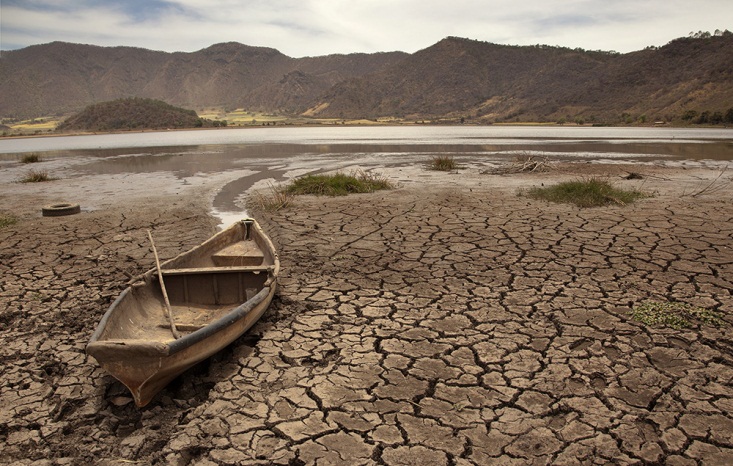 Sumber: shutterstock.com
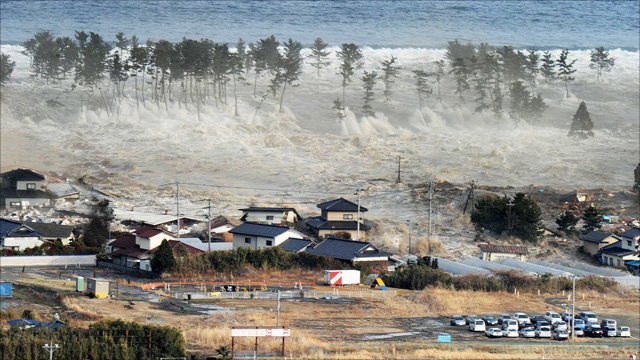 Perubahan musim dapat menyebabkan perubahan lingkungan. Misalnya, pada musim kemarau, banyak tumbuhan yang kekeringan sehingga mati.
Sumber: shutterstock.com
Perubahan lingkungan yang disebabkan oleh kegiatan manusia
Penggunaan pestisida dan pupuk kimia berlebihan dapat mencemari lingkungan dan menyebabkan keracunan bahkan kematian bagi makhluk hidup tertentu.
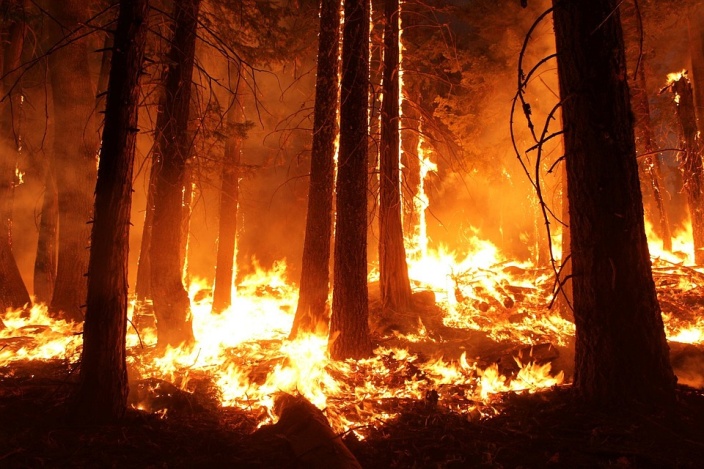 Sumber: pixabay.com
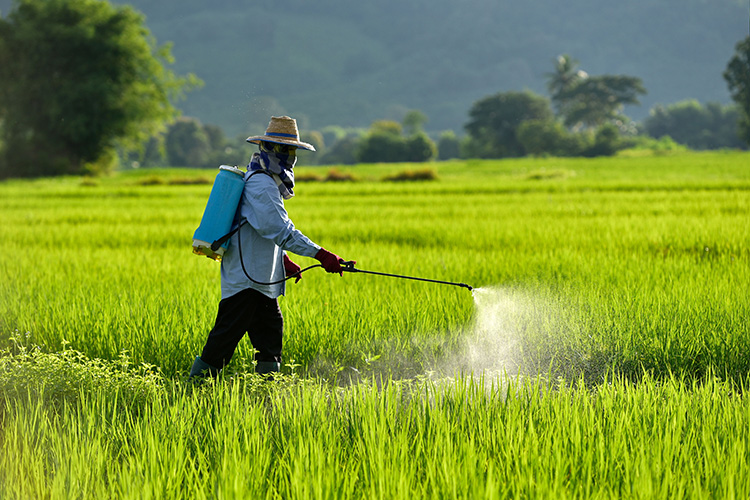 Penebangan dan pembakaran hutan untuk membuka lahan dapat menyebabkan hilangnya habitat dan sumber makanan hewan, punahnya beberapa jenis hewan dan tumbuhan, serta kerusakan ekosistem.
Sumber: shutterstock.com